SDN, open-source and ONOS
Nick McKeown
Stanford University
What is happening?
The rise of open-source software
The rise of merchant switching chips
The need for operators to reduce cost and differentiate
Software in 2014
Smartphone: Open 75%, Closed 25%
Browser: Open 63%, Closed 37%
Websites: Open 67%, Closed 33%

DC servers: Open 70%, Closed 30%
Tablet: Open 62%, Closed 38%
Mainframes: Open 60%, Closed 40%
Supercomputers: Open 99%


Open-source still growing fast
4
Why open-source
Many more developers and QA
More agile, reliable and secure
Used where essential but “non-differentiating”
5
“Software will eat the world”
Marc Andreessen
6
The rise of open-source software
The rise of merchant switching chips
The need for operators to reduce cost and differentiate
2012: The baremetal switch
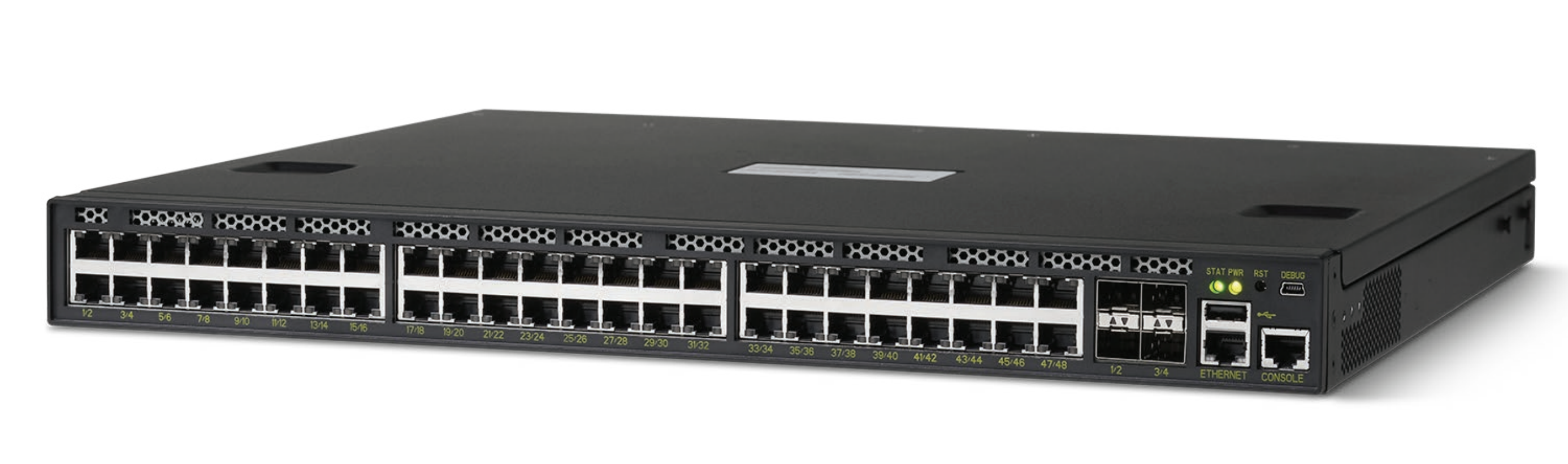 Linux
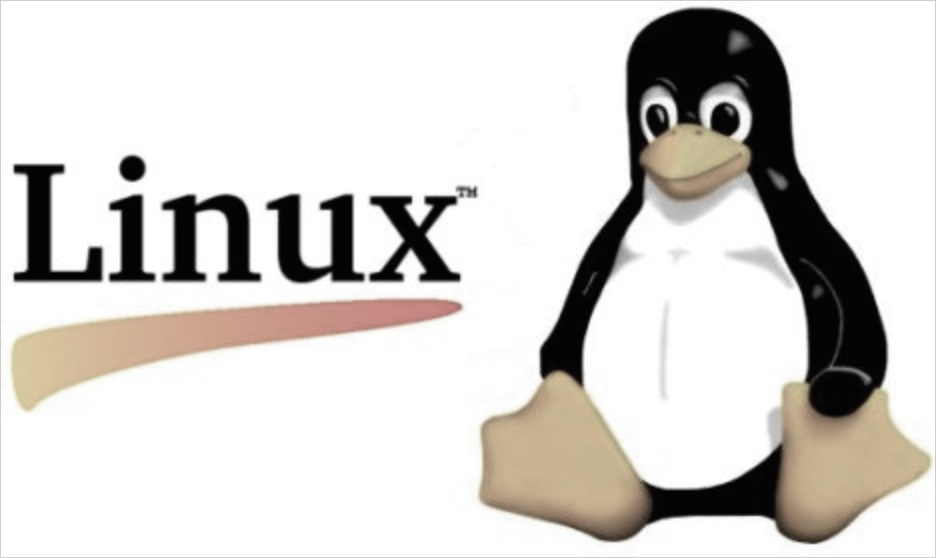 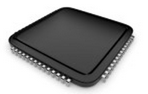 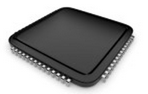 Sheet metal
DRAM
CPU
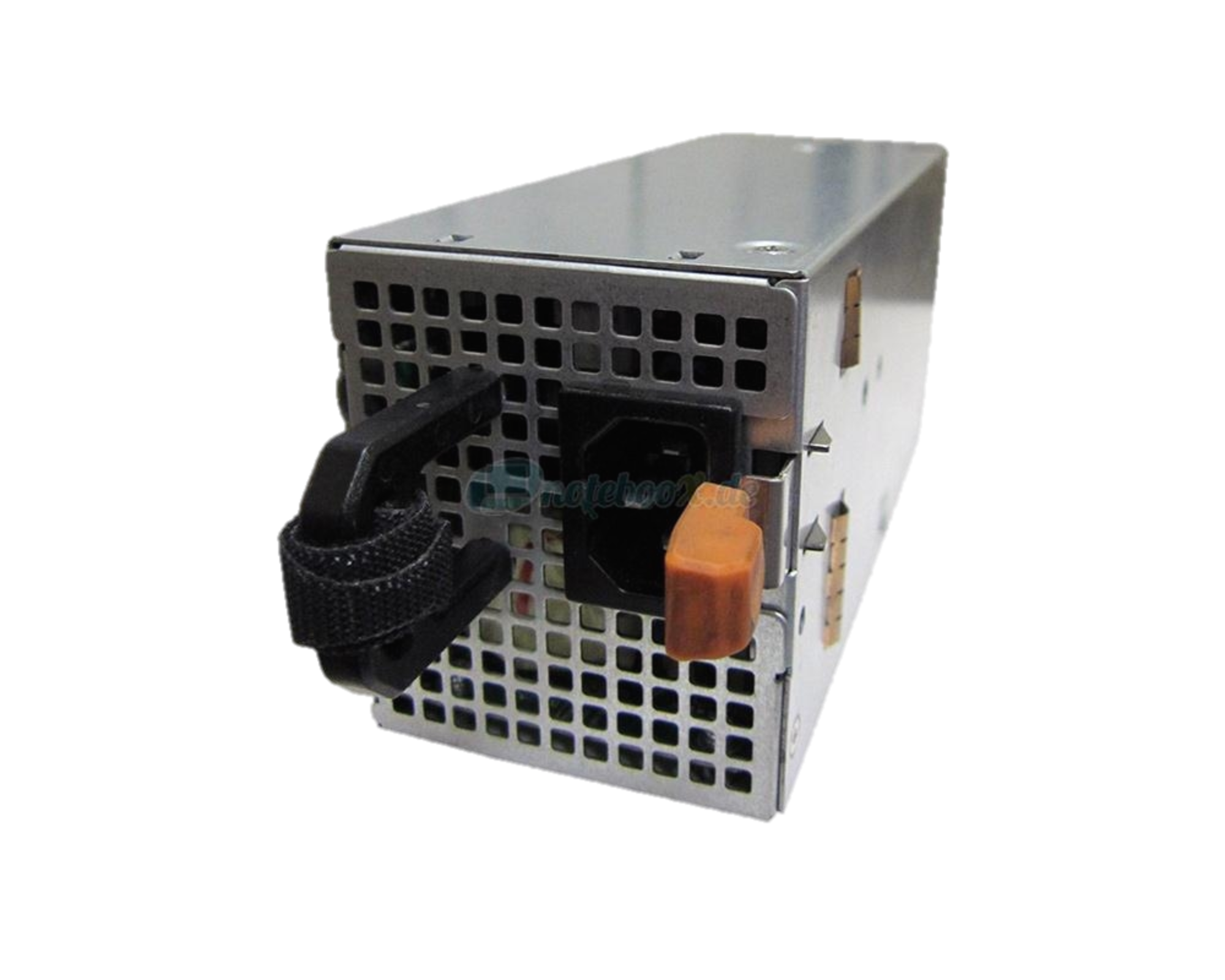 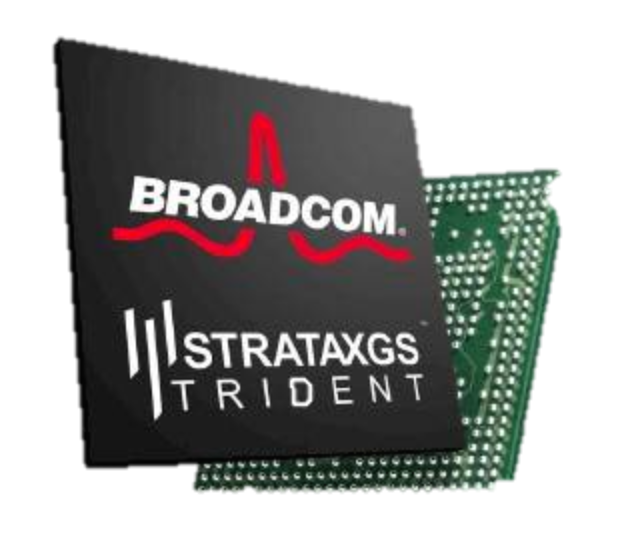 xChip
Power supply + fans
Programmable h/w + open-source + apps
App
App
App
Proprietary
Software
Linux
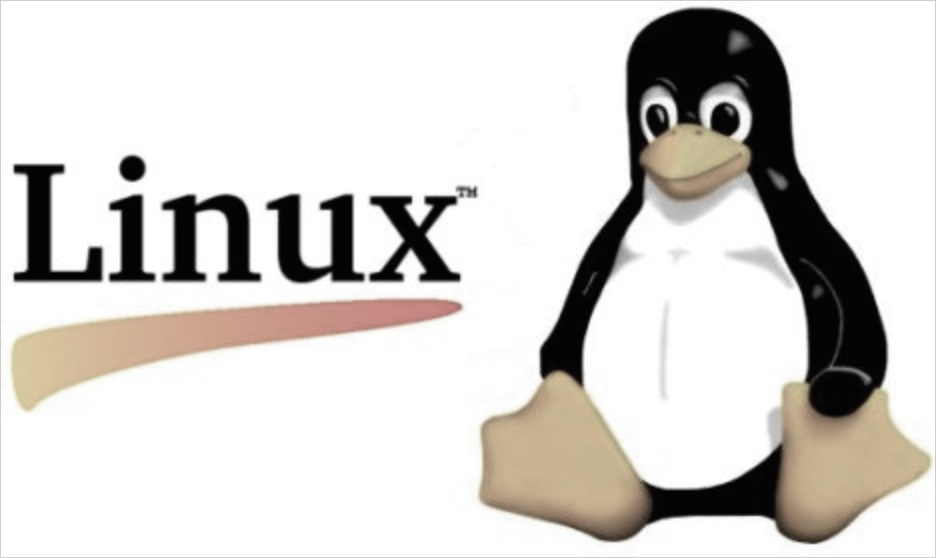 Open-source
Software
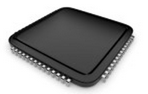 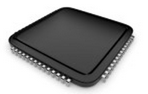 Sheet metal
DRAM
CPU
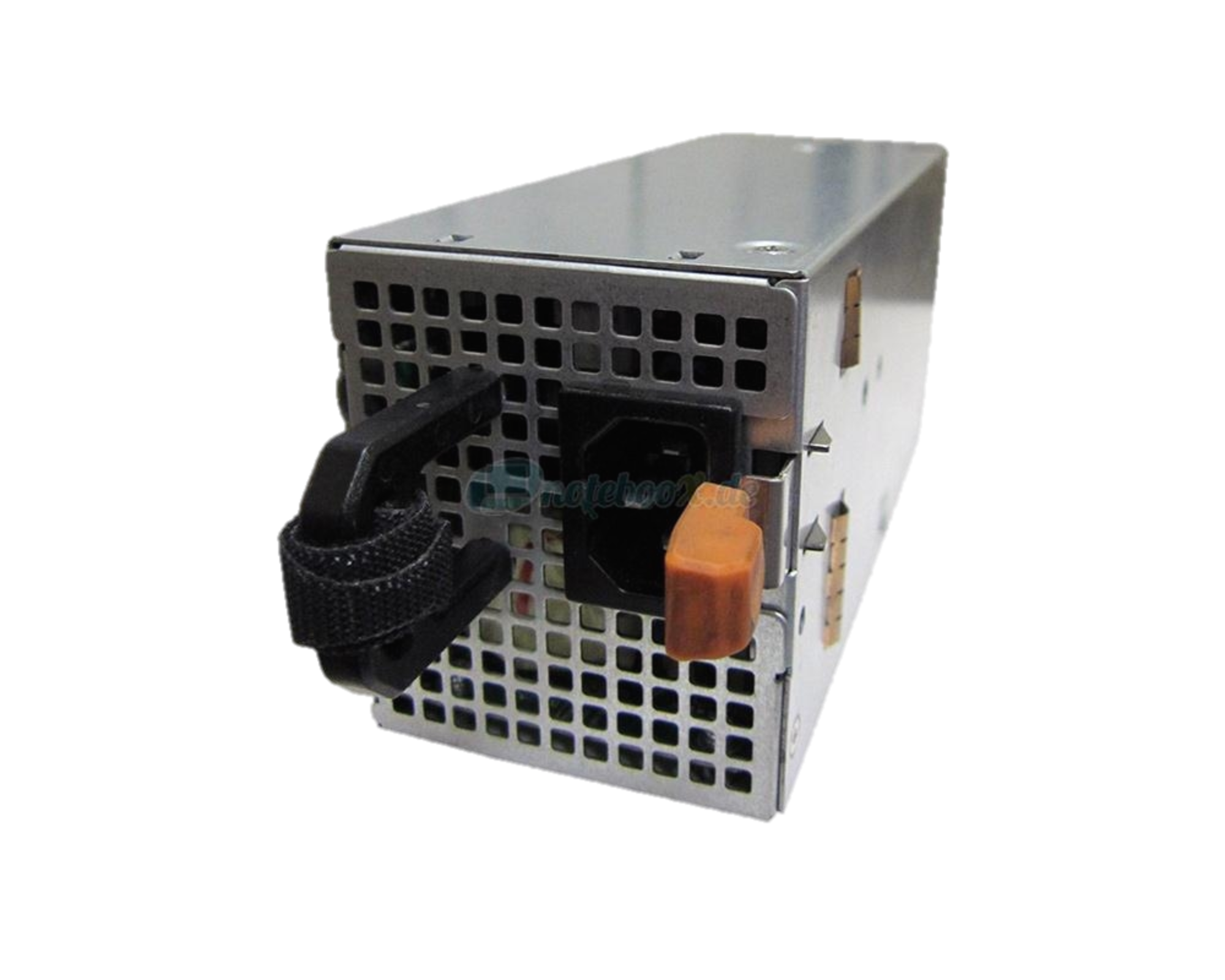 Open-source
P4
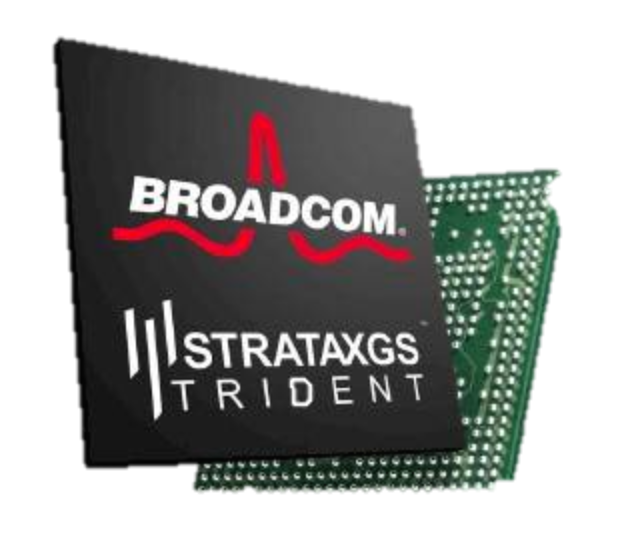 Programmable
Hardware
xChip
Power supply + fans
[Speaker Notes: 2.5Billion transistors --- 100,000 times bigger.  4GHz --- 10,000 times faster
Taiwan]
It’s happening fast!
OCP: Wedge switch
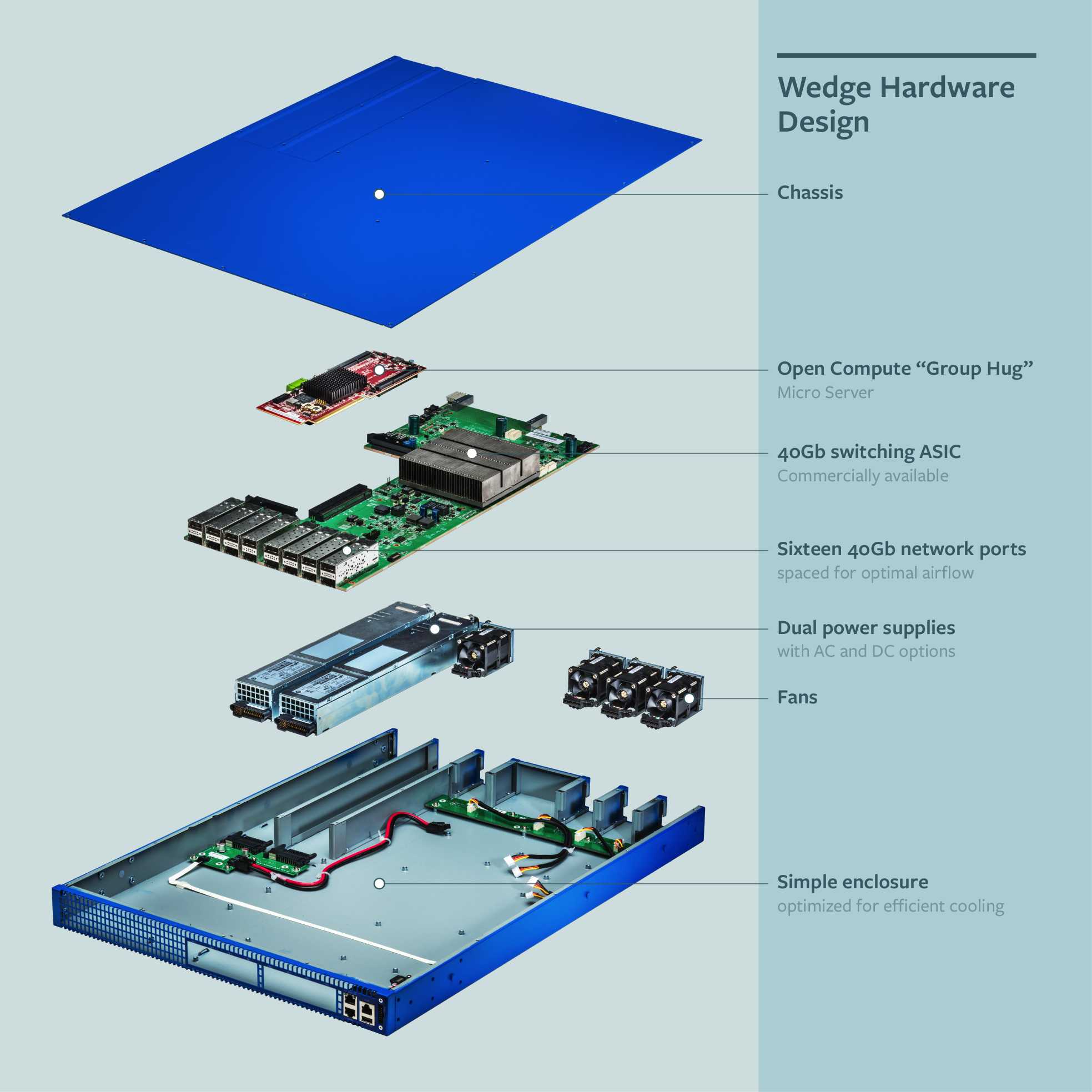 BCM  xChip: 1.2Tb/s
11
Open-source
ONOS, ODL
NOX, POX, Ryu
Floodlight, Beacon
Network Control Plane
Optional Remote  API
App
App
App
Proprietary
Software
Open-source
FBOSS, OVS, Indigo, SwLight.
Forwarding Agent
Linux
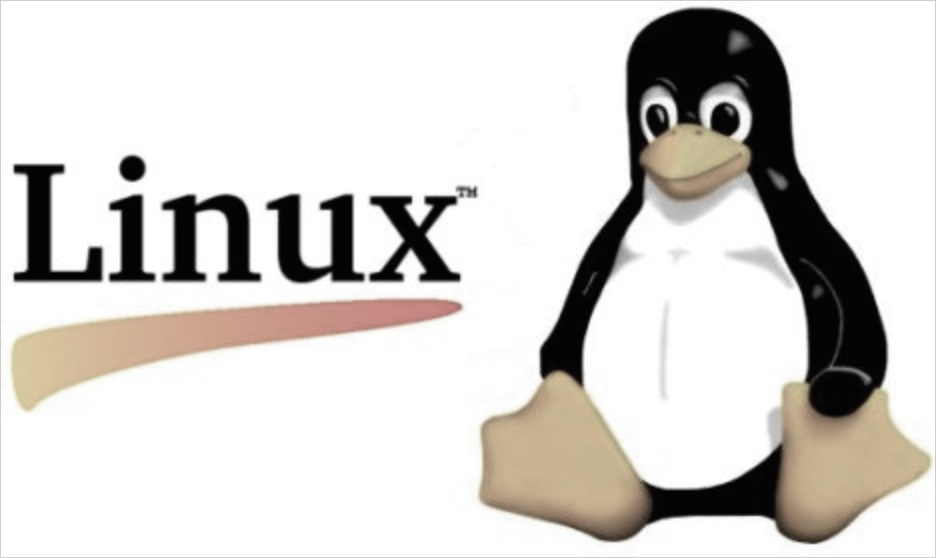 Open-source
ONL
Open-source
OF-DPA
Open-source
ONIE
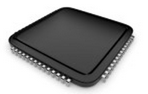 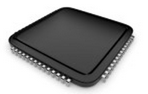 API/Driver
Boot Loader
DRAM
CPU
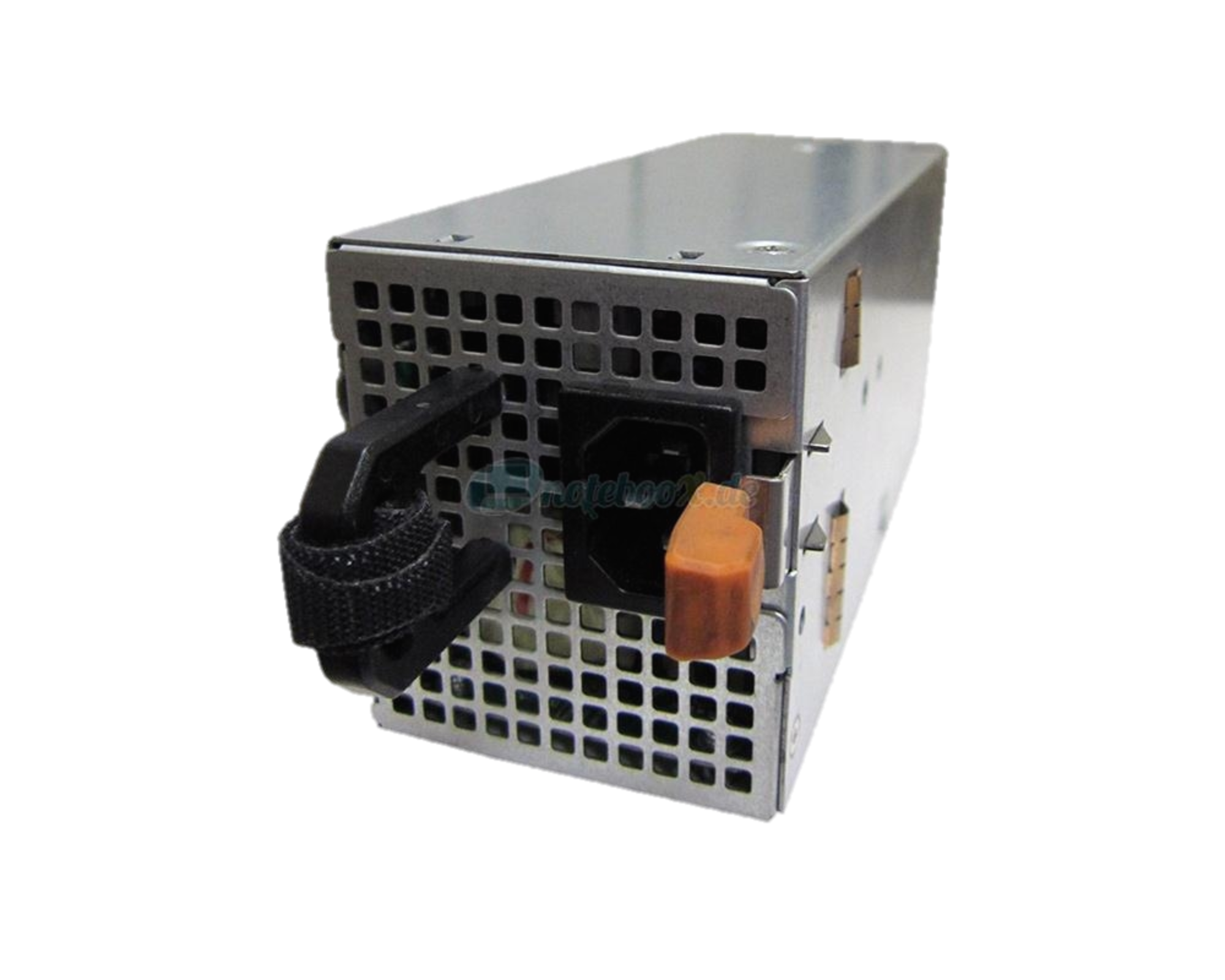 Open-source
P4
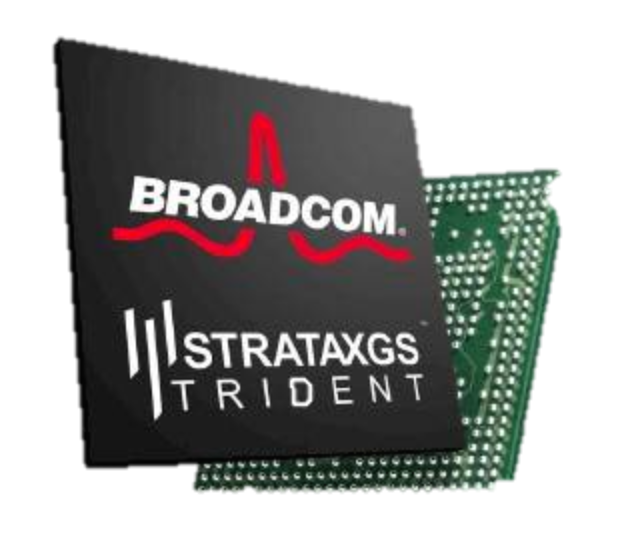 xChip
Power supply + fans
The rise of open-source software
The rise of merchant switching chips
The need for operators to reduce cost and differentiate
The Problem
Global IP traffic growing 40-50% per year
End-customer monthly bill remains unchanged
Therefore, cost of ownership needs to reduce 40-50% per Gb/s per year
But in practice, reduces by <20% per year
Revenue
$30/month
Total cost
Growth in traffic
time
Simpler hardware + open-source + apps
Reduce capital cost
Move to simpler hardware + open-source control plane

Reduce operational cost
Streamline protocols, features and software

Increase price
Differentiate with new proprietary software services
The Internet was deliberately designed …
simple and streamlined
To be simple and streamlined. 
To have decentralized control: Lots of individually controlled pieces. 

Which led to …
Explosive organic growth of the Internet.
A great business for companies selling routers.
A great business
Strategy 1: Vertical integration
Network Management
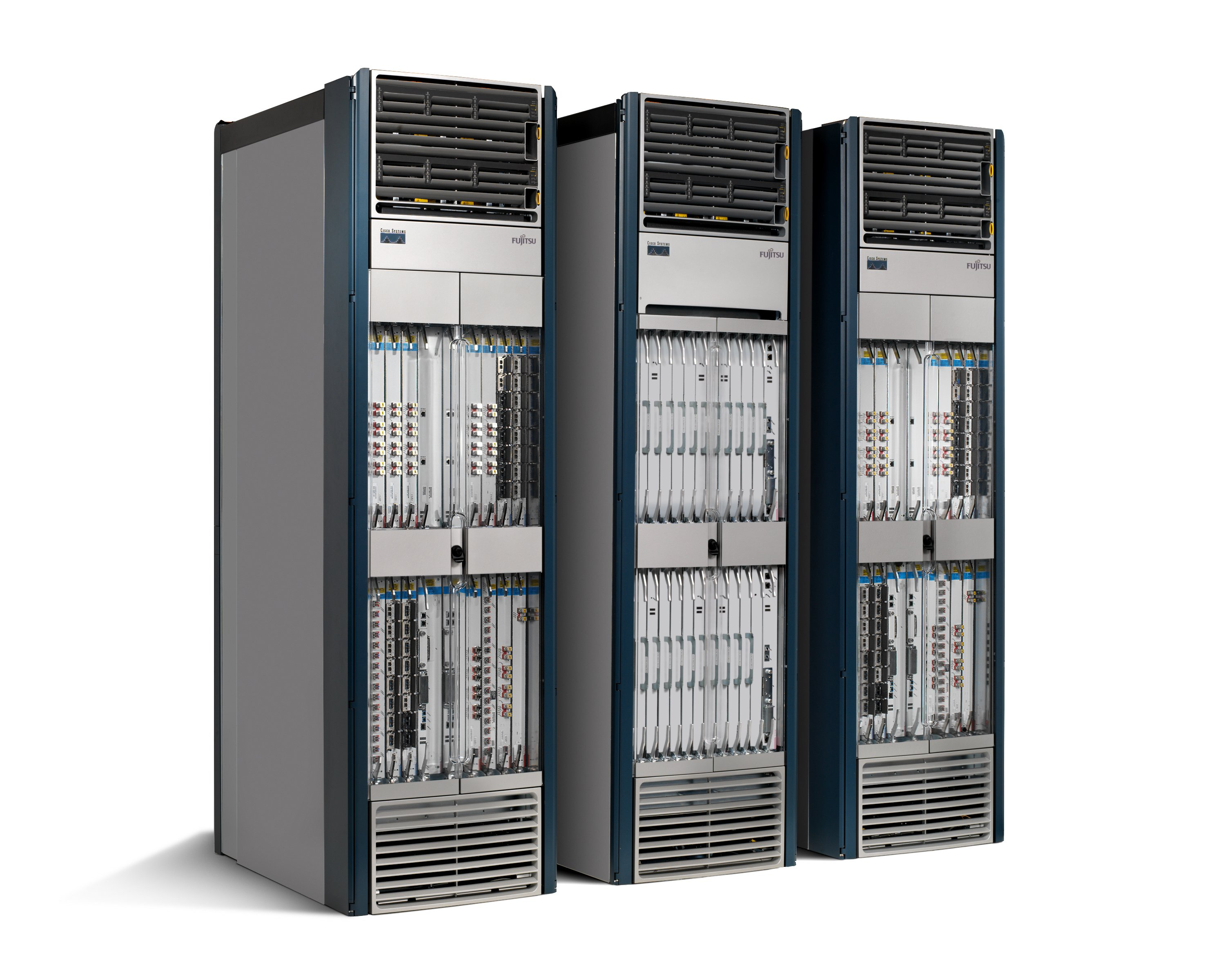 Proprietary
Features
“CLI”
Proprietary
Operating System
Proprietary
Hardware
Strategy 2: High barrier to entry
Number of published Internet Standards
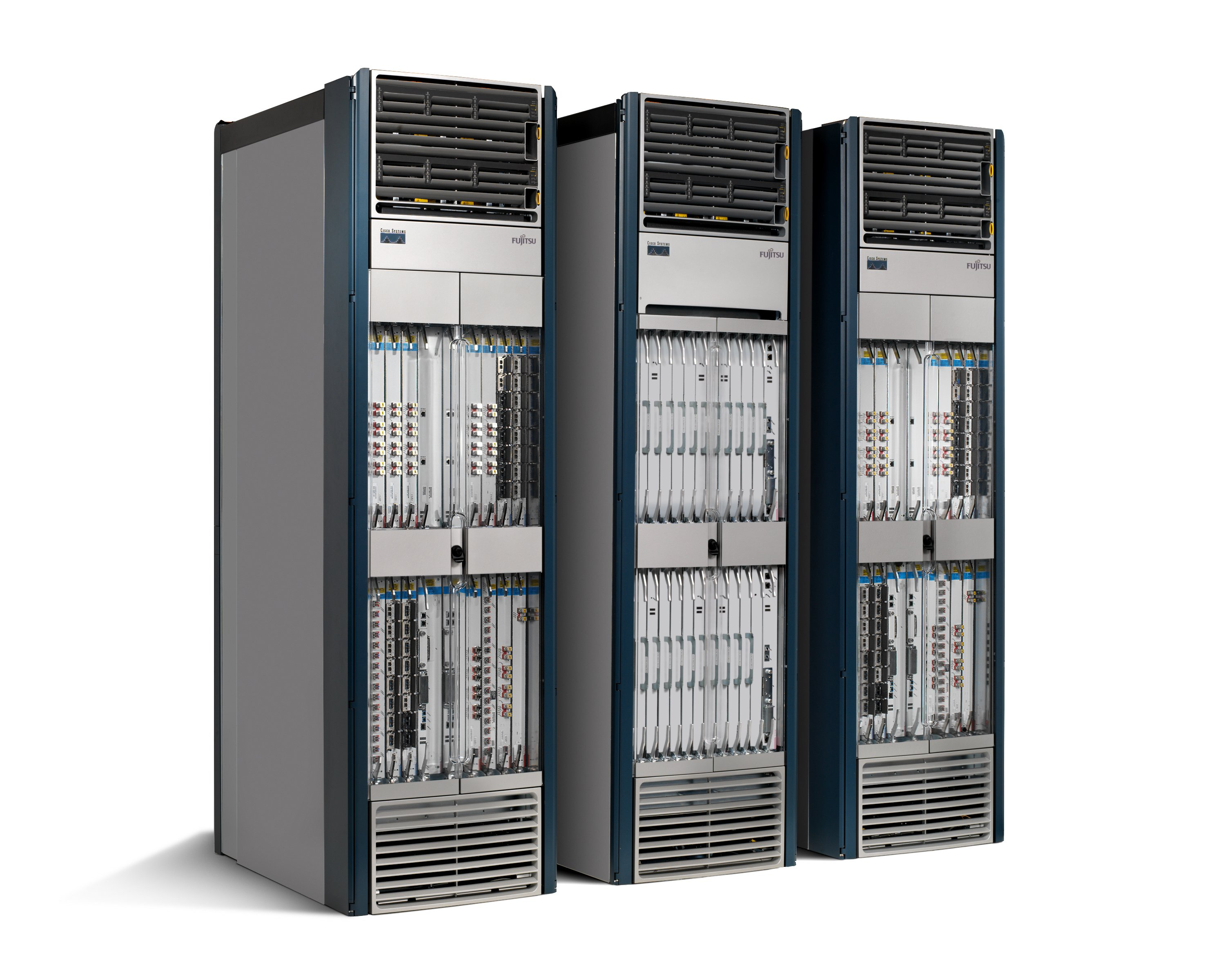 Proprietary
Features
50+ million lines of code
Proprietary
Operating System
Proprietary
Hardware
Tens of billions of gates
“Great business” triumphed over “simple and streamlined”.
SDN and NFV inevitable because…
Rise of Linux.
Rise of simpler servers and switches.
NFV: Rise of virtualization.
SDN: Rise of merchant switching silicon.
21
Software Defined Network (SDN)
Control
Program
Control
Program
Control
Program
Global Network Map
Remote Control Plane
Control
Control
Packet
Forwarding
Packet
Forwarding
Control
Control
Packet
Forwarding
Packet
Forwarding
Control
Packet
Forwarding
Network Function Virtualization (NFV)
Public Internet
Middlebox
Middlebox
Middlebox
Middlebox
Packet
Forwarding
Packet
Forwarding
Packet
Forwarding
Packet
Forwarding
Packet
Forwarding
Network Function Virtualization (NFV)
Public Internet
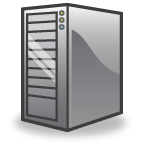 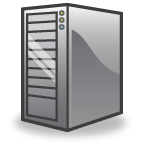 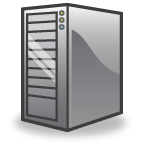 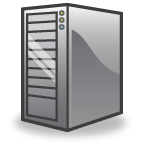 VM
VM
Middlebox
VM
Packet
Forwarding
VM
VM
VM
Packet
Forwarding
Packet
Forwarding
Packet
Forwarding
Packet
Forwarding
Packet
Forwarding
Overall System Management
Routing, Traffic Engineering,
Mobility, VPN
DPI, Load Balance, SPAM
New Services
Proprietary
Software
(Remote) Open Source Control Plane
Open Source
Software
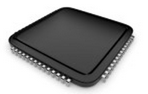 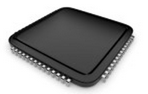 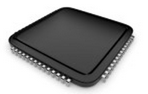 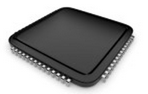 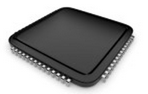 Linux
Linux
Linux
Linux
Linux
Radio
PIC
Switch
Server
VM
Programmable
Hardware
25
Why ONOS?
Network operators need an open-source control plane (it is non-differentiating)
…with HA and scalability built-in from the ground-up
Which is why we are here today
“Because there is no army that can hold back an economic principle whose time has come.” 
								John Donovan, AT&T (2014)
27
When we look back in 20 years…
“Software will eat the world”
SDN and NFV are a natural consequence of a bigger trend.
Network infrastructure will be: 
Simpler hardware + open-source infrastructure + proprietary apps
Network operators will have developed and will own proprietary software
Standards will still matter, but with diminished value
28
<The End>
29